PANS
Parasympathetic Nervous System
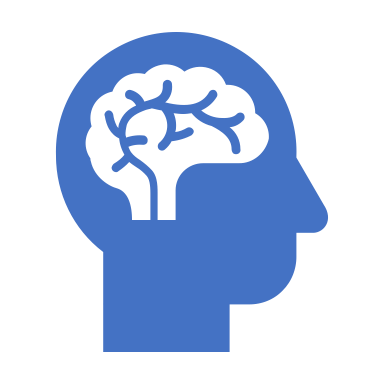 Nicotinic Receptor
Muscarinic Receptor
Cranial Nerves: III, VII, IX, X
Spinal Nerves: (S2-S4)
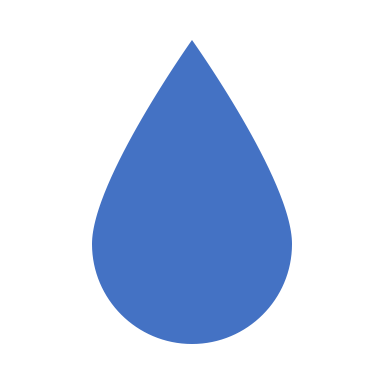 Post-Ganglionic Fiber
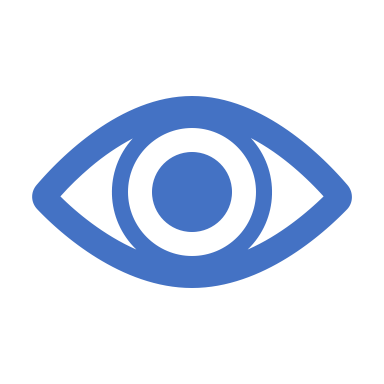 Pre-ganglionic Fiber
Effector Organ
Increases Pancreas Secretion.
Miosis (Constriction of the pupil.)
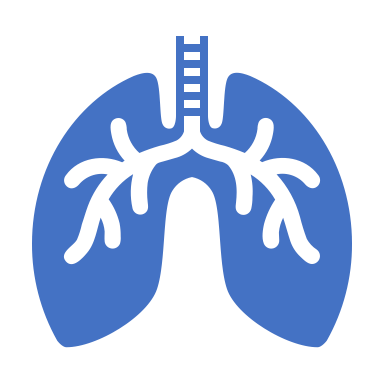 Decrease in Heart Rate.
Neurotransmitter ACH (Acetylcholine)
Bronchoconstriction (smooth muscle.)
Neurotransmitter ACH (Acetylcholine)
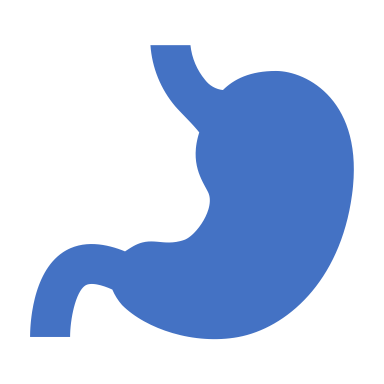 Contraction of G.I Muscle.
By Luis Marquez P
Decreases Pancreas Secretion.
SANS
Sympathetic Nervous System
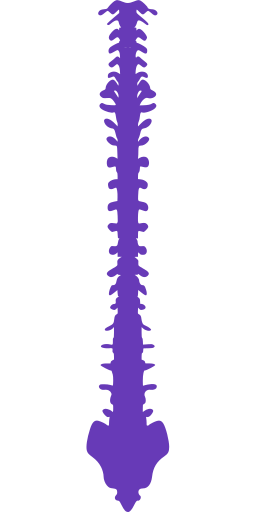 Mydriasis
Increases Cardiac Output, HR and BP
Spinal Nerves: T1 to L2
Receptors:
⍺- Vasoconstriction
β1- Increase HR and BP
β2- Bronchodilation and Vasodilation
Nicotinic Receptor
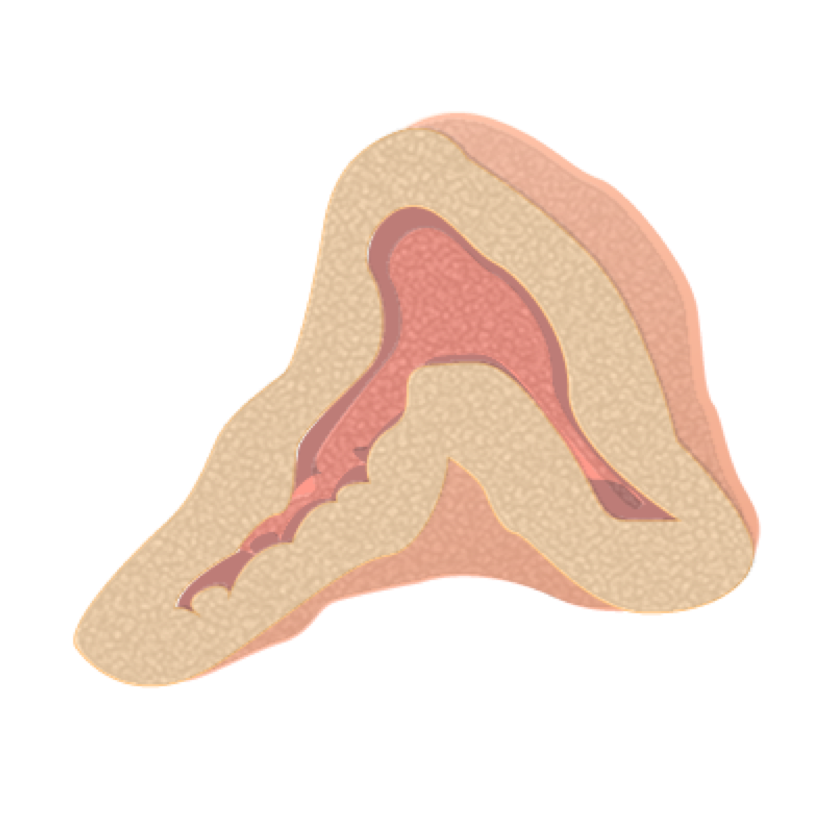 Bronchodilation
Adrenal Medulla: Epinephrin, Norepinephrine
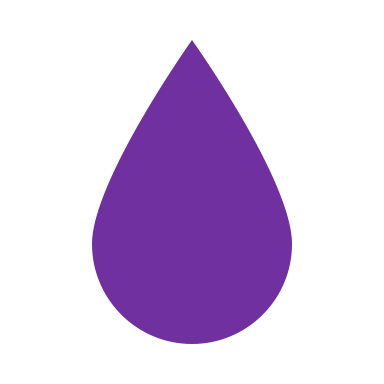 Relaxation of G.I smooth muscle
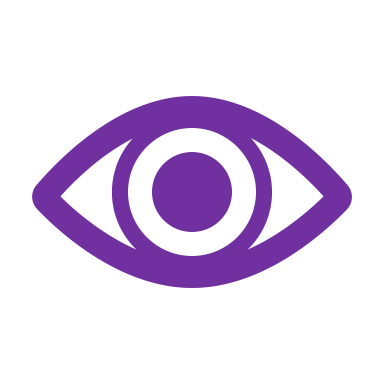 Post-Ganglionic Fiber
Effector Organ
Pre-ganglionic Fiber
Remember
We have one heart (β1).
We Have two lungs (β2)
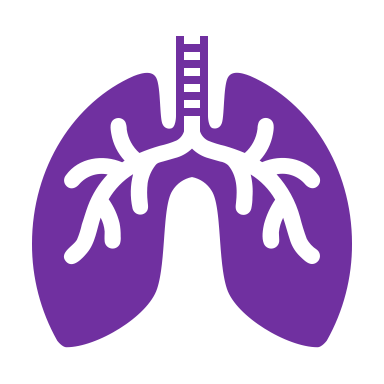 Neurotransmitters: 
Epinephrin (⍺ and β)
Norepinephrine (Mostly ⍺)
Neurotransmitter ACH (Acetylcholine)
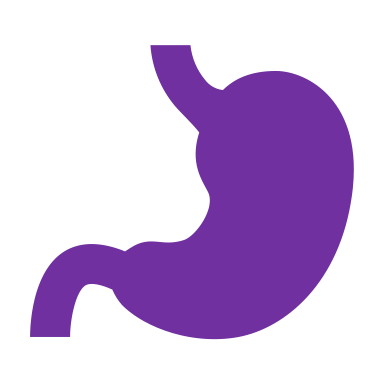 By Luis Marquez P